Hoy es jueves el veintisiete de agosto de dos mil quince.
White Board
El calentamiento: Llenar los espacios (fill in the blanks)-
Mi _______ es la hermana de me madre.
Mi _______ es el padre de mi padre.
Mis _______ son los hijos de mis tíos. 
Mi _______ es el hijo de mi hermano. 
Pregunta influyente: What can I say about myself in Spanish?
Objectivo: The Student will review family and activities. 
Actividades: Power point
SPI’s: 1.1 I. K
Tarea: Study vocabulary
tía
abuelo
primos
sobrino
La familia moderna
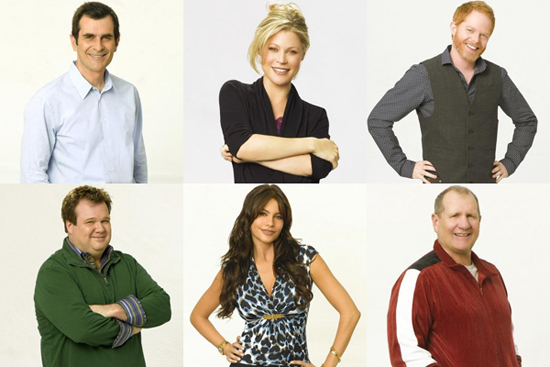 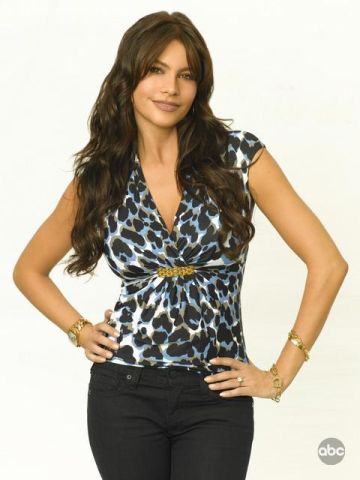 JAY
GLORIA
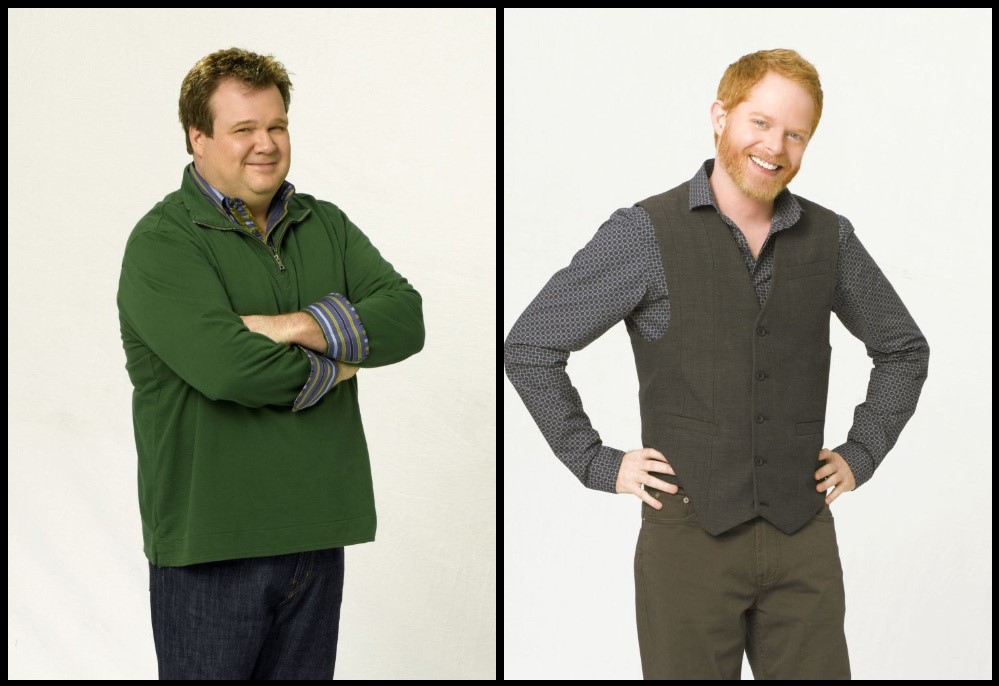 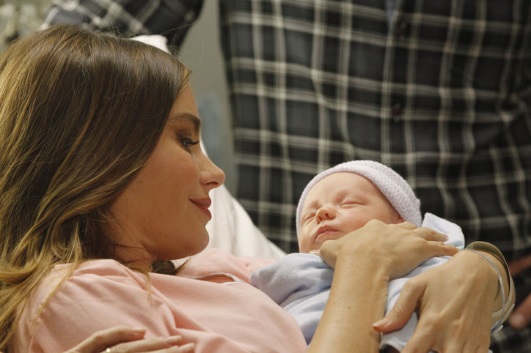 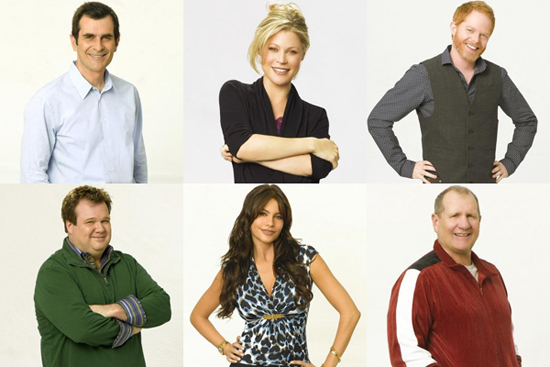 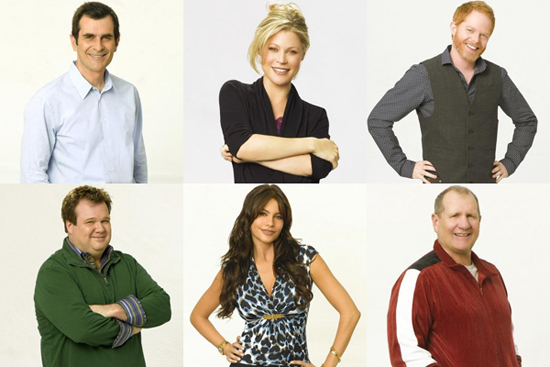 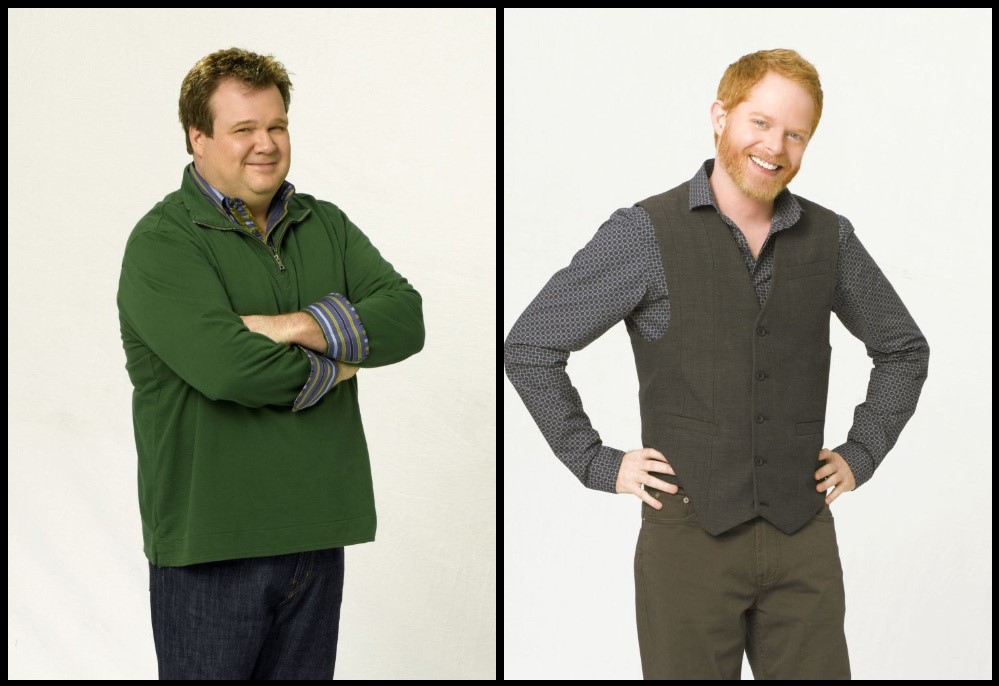 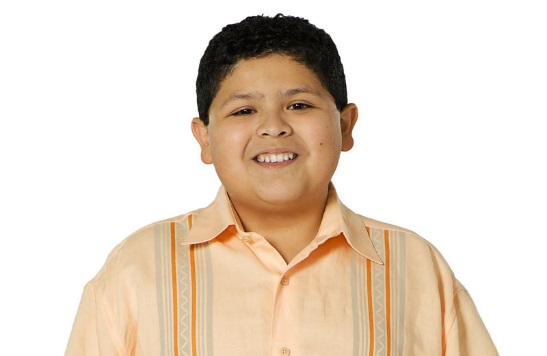 CLAIRE
MITCHEL
PHIL
FULGENCIO
CAMERON
MANNY
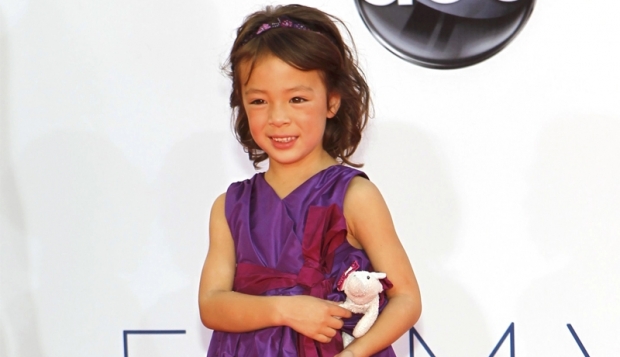 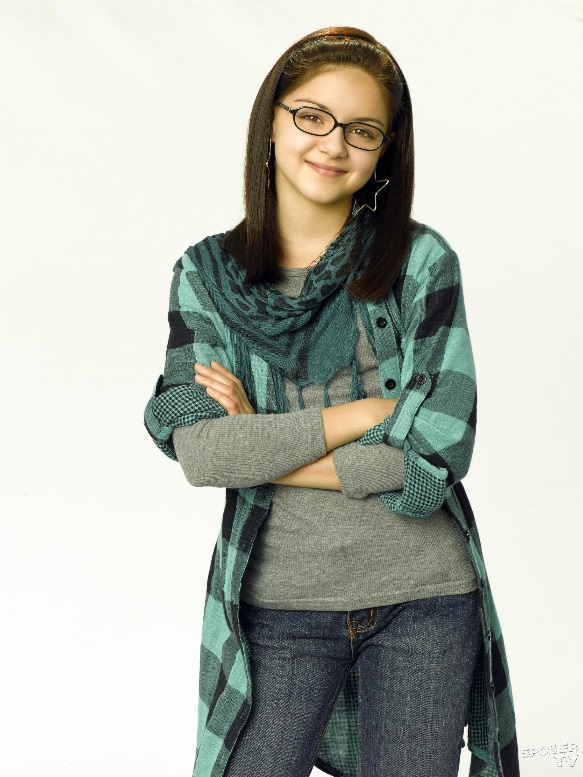 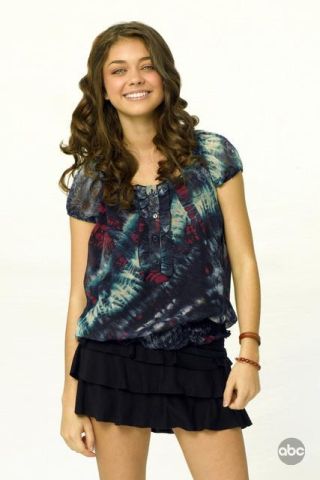 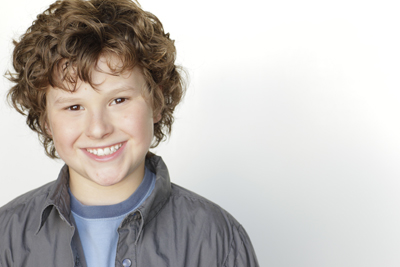 LILY
ALEX
HALEY
LUKE
[Speaker Notes: Quien es el esposo de Claire? Quien es la hija de Cameron y Mitchel? Haley y Alex son las _________ de Claire y Phil. Quienes son los tios de Haley, Alex y Luke?  Jay y Gloria son los _________ de Fulgencio.]
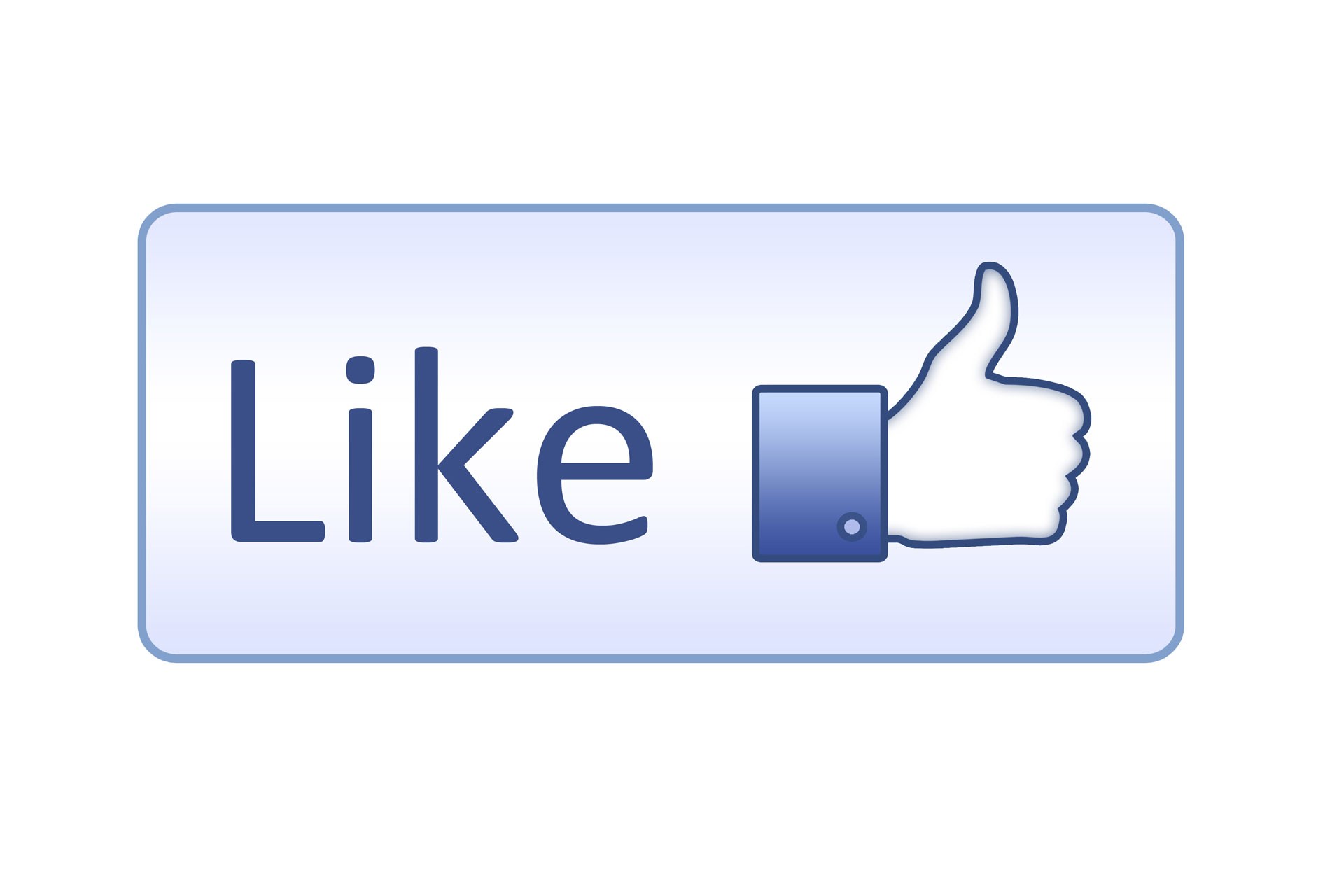 Me gusta
Te gusta
Le gusta
I like
You like
He/She likes
Me gusta la clase de arte.
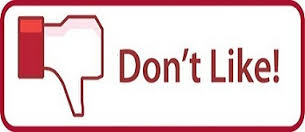 No me gusta
No te gusta 
No le gusta
I don’t like
You don’t like
He/She doesn’t like
No te gusta la clase de historia.
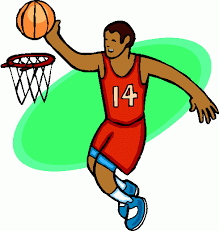 El baloncesto/ 
El básquetbol
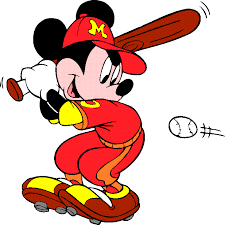 El béisbol
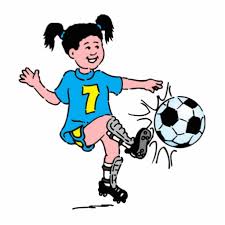 El fútbol
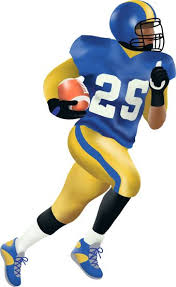 El fútbol americano
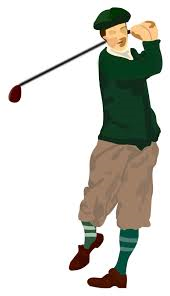 El golf
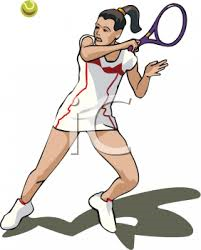 El tenis
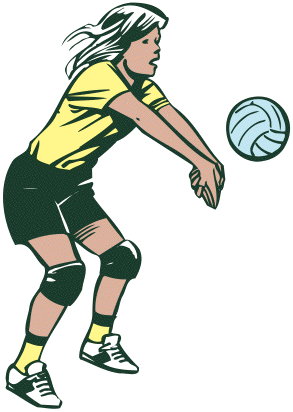 El vóleibol
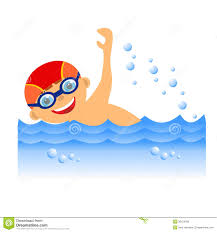 Nadar
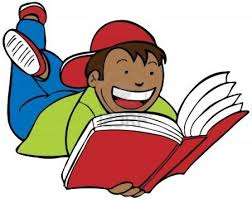 Leer
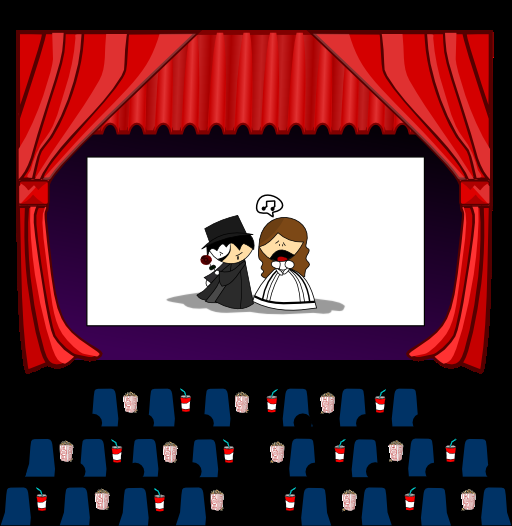 Ver películas
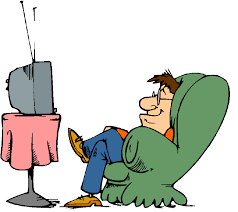 Ver la television/ la tele
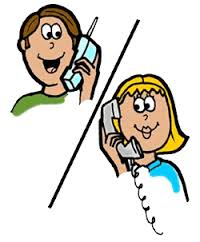 Hablar por teléfono
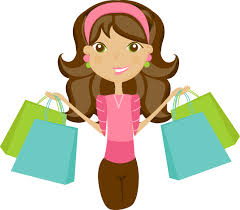 Ir de compras
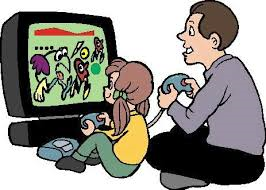 Jugar videojuegos
Encuesta (survey): Ask 6 people 
¿Qué actividad te gusta hacer?  Me gusta…
Escribir: Write 5 sentences about your favorite relative.

¿Cómo se llama tu pariente (relative) favorito?
¿Cómo es? 
¿De dónde es?
¿Qué actividad le gusta hacer?